\\Turf\D$\FTPS\DirectMatin\Partenaires\{Edition}
FTP
MONOLINKFTP
\\Turf\D$\ FTPS\DirectMatin\Jeux
HotFolder (1)
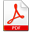 15032013_JX_P{00}.PDF
\\DemoW\D$\Bollore\WorkFolder\{Edition}
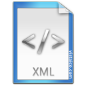 \\DemoW\D$\Bollore\WorkFolder\Partners
PLAN.XML
\\Obelix\Archives\MONOPRESSE\KIOSQUE\MONOFOLDER\{CODEEDITION}\{JJMMAAAA} \PLAN
Lyon
Marseille
Montpellier
Bordeaux
Lille
Tennis
Jeux
22:30 (J-1)
/10 min
Complet
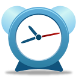 National
Nice
Grand-ouest
Toulouse
Strasbourg
Bollore_Concatenate (2)
Ajout de la page jeux en dernière page sauf pour les aggrégateurs
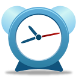 BolloreNormalizer (2)
22:30 (J-1)
/10 min
Ajout de la page jeux en dernière page
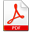 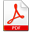 {EDITION}_{AAAAMMJJ}_{PUBNUMBER}.PDF
{EDITION}_{AAAAMMJJ}_{PUBNUMBER}.PDF
\\Obelix\Archives\Bollore\DirectMatin[\Mobile]
\\Obelix\Archives\Bollore\DirectMatin\Feed\{Agregator}
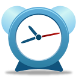 5 min
CreateKiosqueMedia (1)
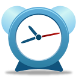 FileDispatcher (1)
02:15
FTP
\\obelix\Archives\Bollore\KiosqueDirectMatin\{CODEEDITION}\{AAAA}\{MM}\{CODEEDITION_AAAA}MMJJ}
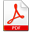 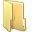 jpg4
{EDITION}_{AAAAMMJJ}_{PUBNUMBER}.PDF{EDITION}_{AAAAMMJJ}_{PUBNUMBER}_mobile.PDF
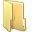 pdf
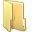 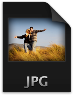 swf
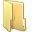 {EDITION}_{AAAAMMJJ}_{PUBNUMBER}.JPG (UNE)
th
TurfServer
DemoW
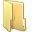 xml